RESUMES that get RESULTS
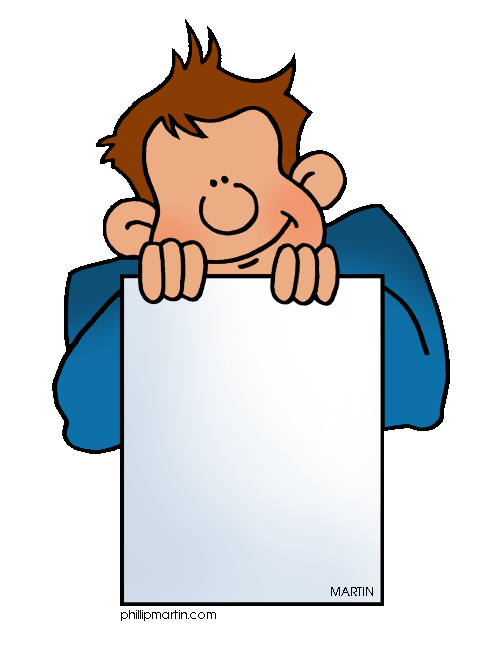 John Smith


I rock!
What is a resume?Believe it or not, its so NOT about you….
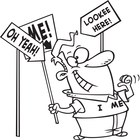 Its a written response
That demonstrates to an employer or recruiter that you have what they need.


Its about the recruiter’s needs.


It’s a tailored marketing document.
Helpful HintsforWriting Modern Résumés
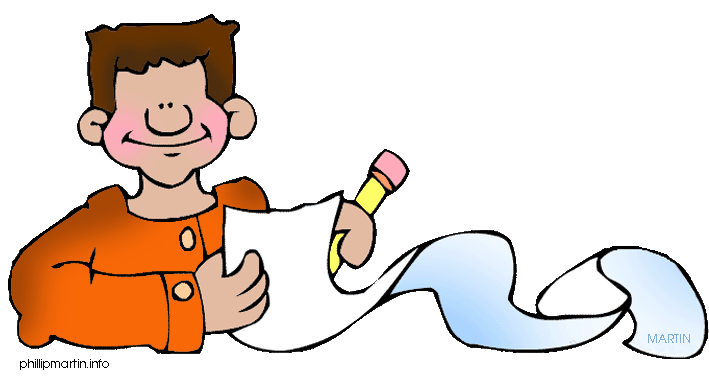 Responds to the job posting

SELL Yourself By Matching 
Your skills to their needs



keywords and Industry buzzwords are … key
HOW DO MODeRN RESUMeS dIFFer FROM THE OLD ONES?
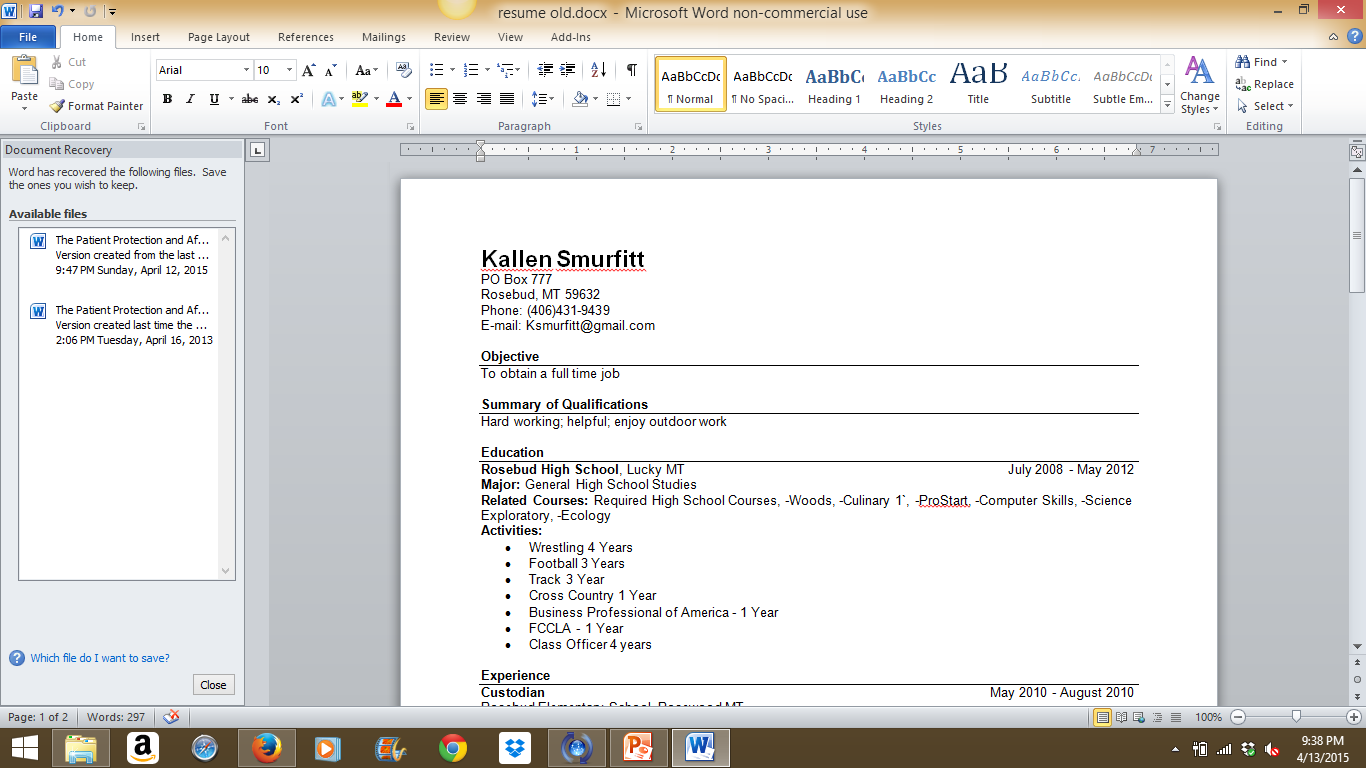 Obviously your objective is to get a job or find a full time job or find a career….it is not necessary to tell an employer
No need to summarize your “qualifications”…instead you list applicable skills FOR THE JOB YOU ARE APPLYING FOR
Boring…. And too much information that doesn’t matter….if a class or something you did is applicable to the job – you will list it under skills or in a way that gets noticed!
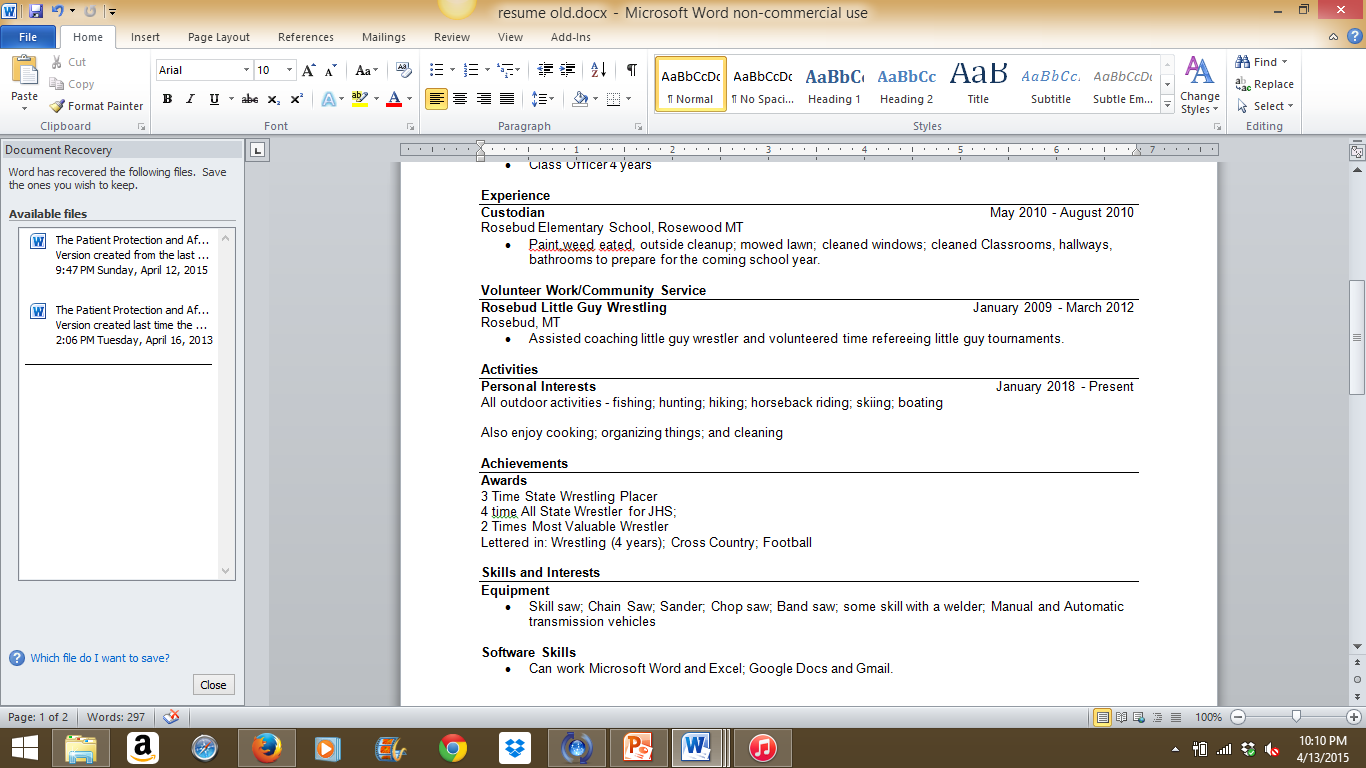 Employment and volunteer work should highlight what you have done that meets the needs of the job you are applying for
You activities and personal interests/achievements don’t really matter to an employer….unless they meet the employer’s needs and that can be listed under skills or highlighted in a headline or another means to get noticed.
This does not go last but first and should be in a table format; bulleted with key words THAT RELATE TO THE JOB YOU ARE APPLYING FOR
Tailor your Résuméfor each job
Be        of a kind
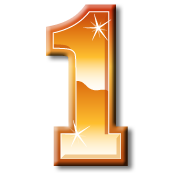 BEFORE  (template)		             AFTER (tailored)
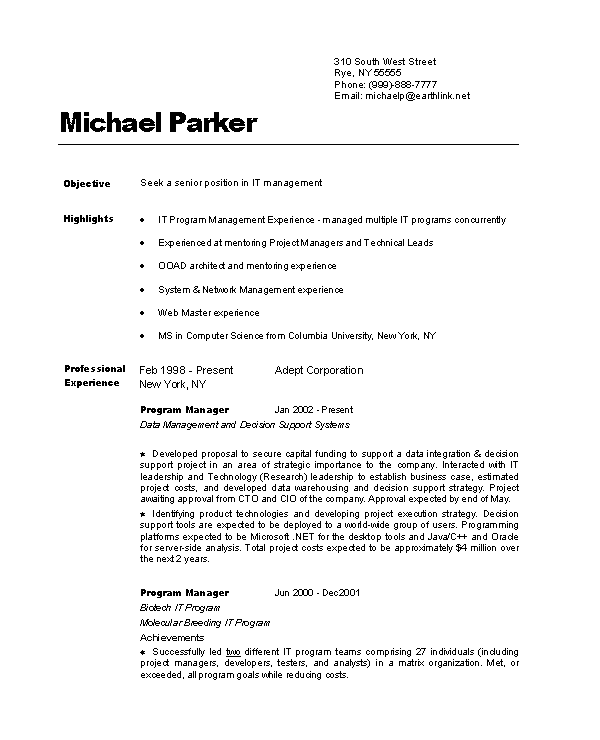 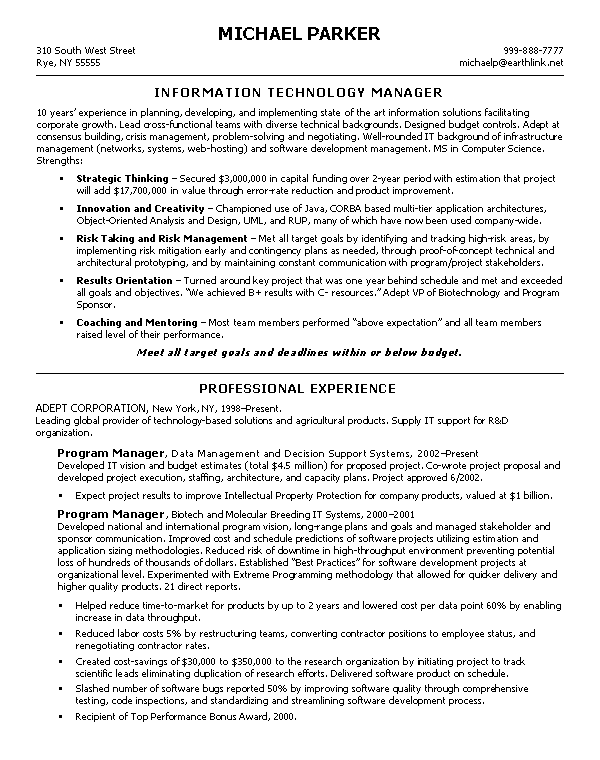  Uses headline, stair-step style, bold & brag with keywords, drops months, years on right,  and merges 2 jobs in 1 place.
Contemporary résumé for an Early Childhood Teacher
                   Is your résumé contemporary or old-school? 



Color and clip art 
                or Logo
Address omitted


Double ‘Headline’


 ‘Career Summary’
Or Skills Section



Testimonial (quote)




Education Bottom-loaded
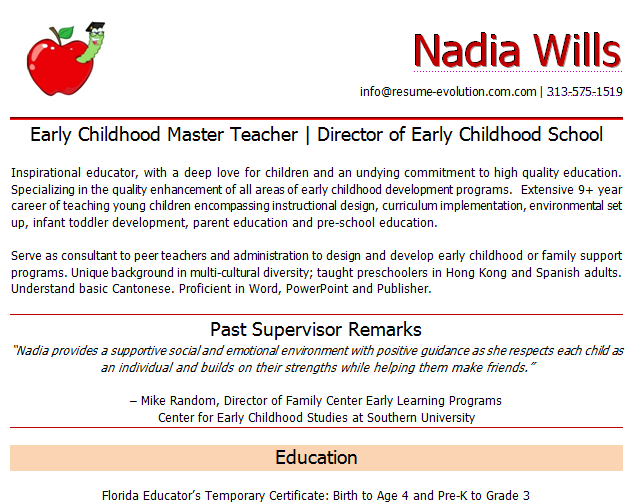 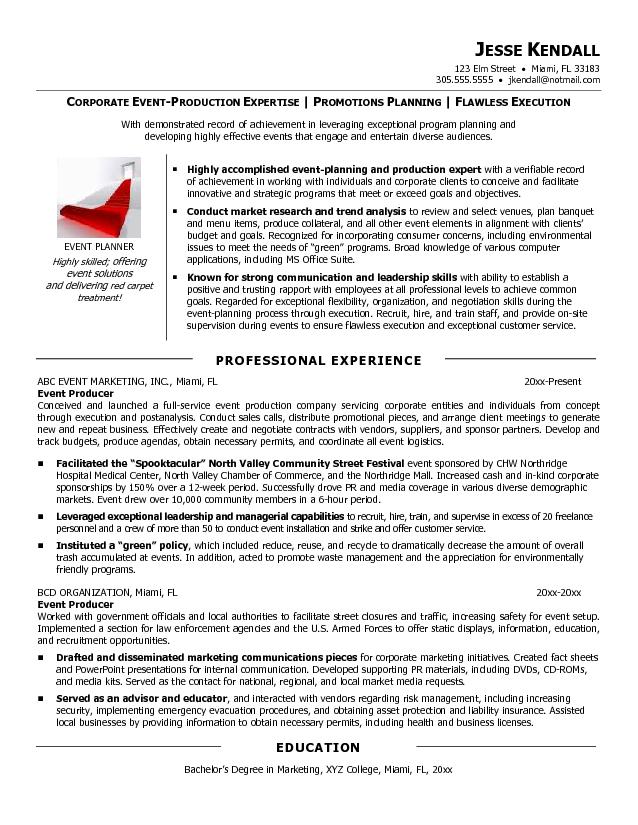 Examples
These are NOT templates; they were crafted using Word and strategically tailored to a job.
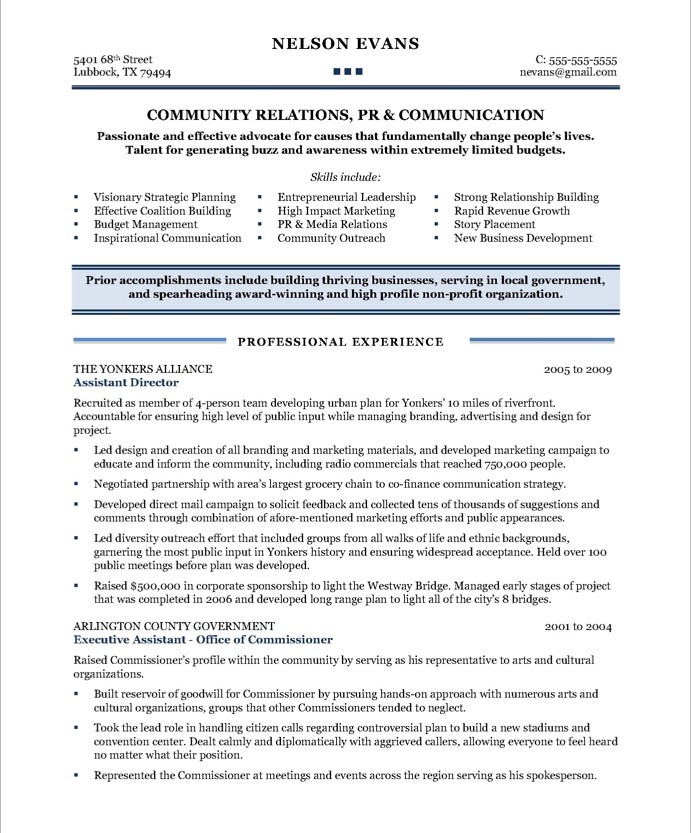 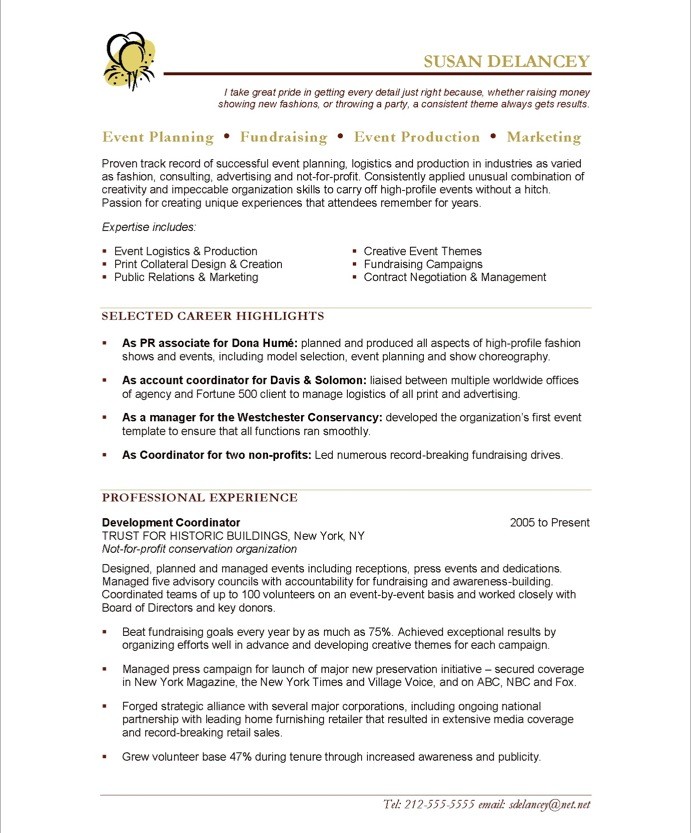 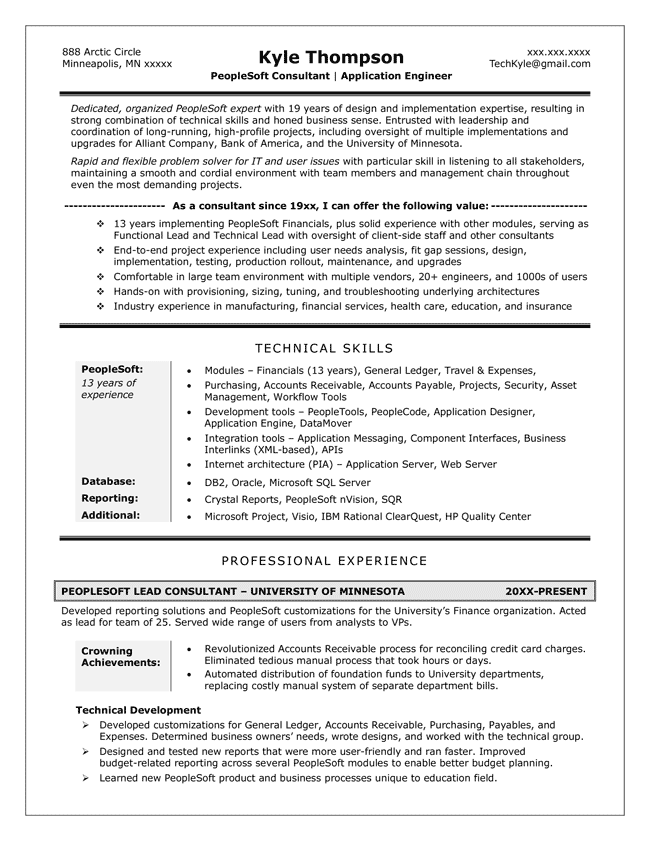 Original résumé 
Sam Jones. 

Close your eyes -- when you open them, read Sam’s résumé and count to 6.25 seconds.
That is the time a recruiter takes to decide if his résumé goes in the
“yes” or “no” pile. 

Help the recruiter
What does he do?
What are his skills? education?
How many years’ experience?
Any certifications?
What equipment can he run?










OOPS! Six seconds are up!
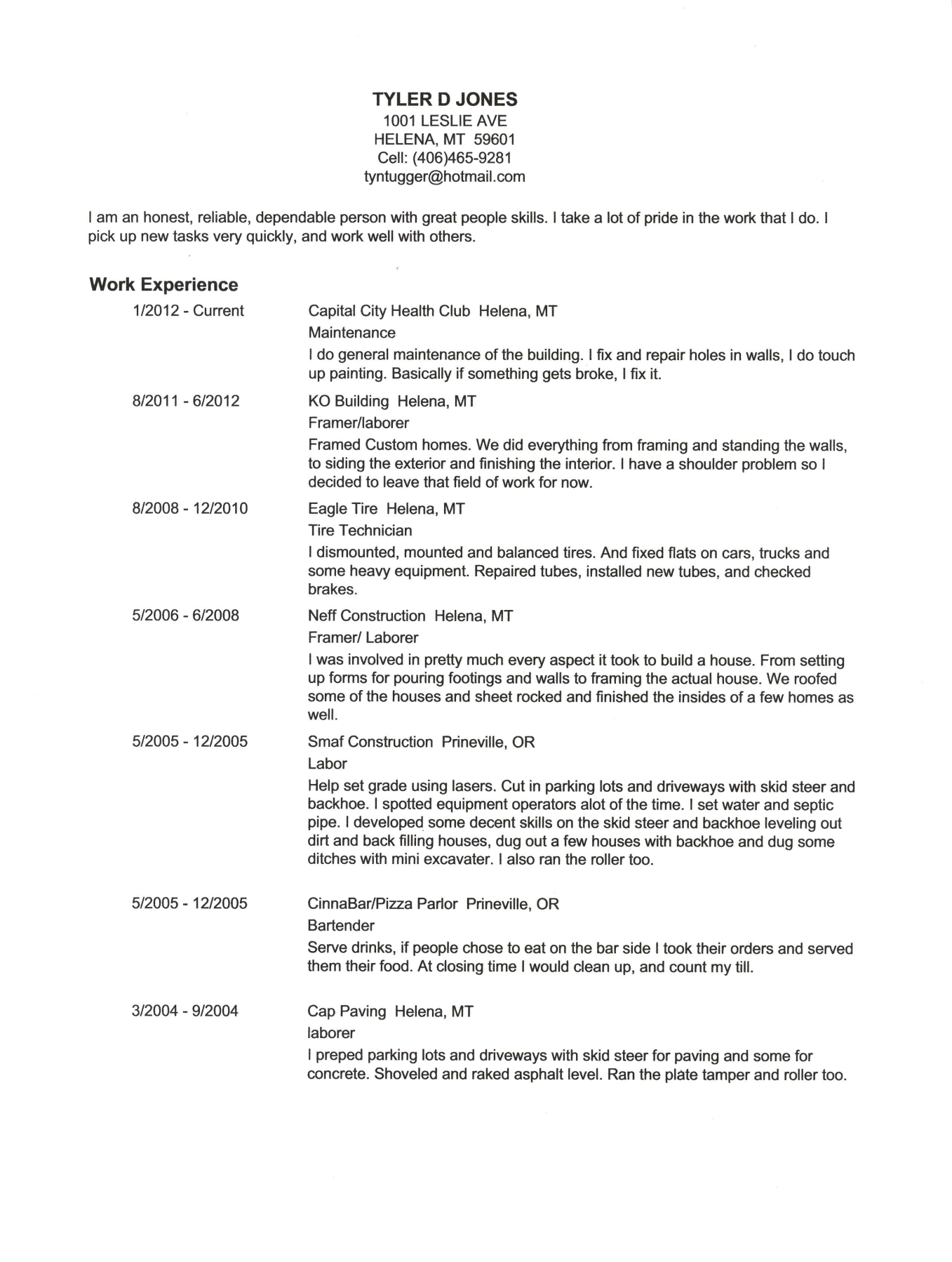 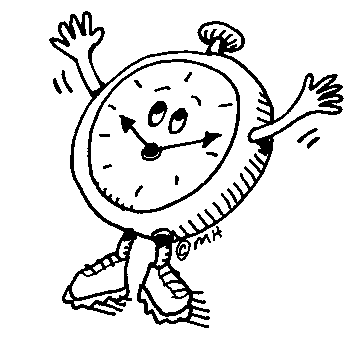 Let’s Update it!!
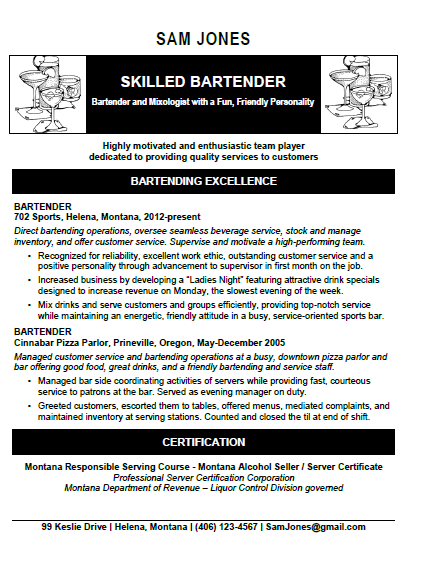 What job are you applying for?
Personal attributes or skills appropriate for the job!
Creative way to say “Work History” or “Employment History”
Work history using key words or words employer relate to the goals of a business
What applicable education do you have?
Start at the Top with                         … the letterhead
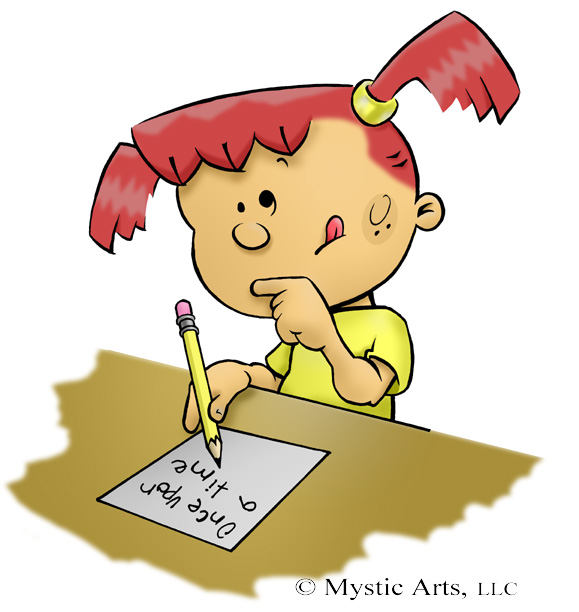 But, remember … there are no ‘rules”.
Denise Grant	   	  Eager to relocate and travel 
			                    406.243.5678   Dgrant@gmail.com
WHY?
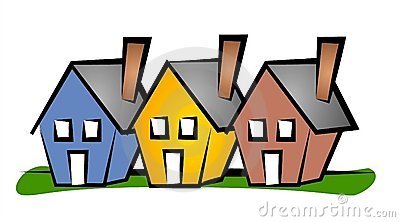 Privacy & SAFETYIdentity theft and personal security	economic profiling Eliminated from consideration due to estimated $ they anticipate you will expect so you can continue to live in your neighborhood or in the manner you are accustomed to living.Interview / Relocation Costs Eliminated or included in recruitment due to geography	SAVE SPACE Gives résumé more white space to add skills and experienceWho CARES? Seriously, does anyone really care what your mailing address is? Probably only about what city you live in. If you get the job, give them your address.
Street Address 
is now
Optional
Denise Grant – barista   		       123 Main Street  Missoula  MT 59801  406.243.2345  dgrant@gmail.com   DENISE GRANT                                         Missoula, Montana   (406) 234-4567    dgrant@gmail.com  Denise Grant  __________________________________________________________________________________________________			                    406.243.2345  dgrant@gmail.com
Letterhead
Ideas
DENISE GRANT                                      
123 Main Street			                  (406) 234-4567 
Missoula Montana  			                dgrant@gmail.com






DENISE GRANT

MBA relocating to Denver, Colorado
________________________________________________________________________
(406) 234-4567                                                                                  dgrant@gmail.com
How do you create a letterhead?
Decide if you want to create your own logo or use a royalty free image as a logo to represent you.

	What’s a logo?

Thing of the Nike Swoosh, the McDonald’s M, Apple’s Apple.  

Click here for some logo games

If you want to create your own logo – here’s some ideas
Then  “Just Do It” - Create a letterhead

You can use:
A blank page in Word and create your own 
Use a template in Word (although they can sometimes be difficult to use when typing)
Use a template your teacher might provide

	
To really get creative, check out this video.
Be sure to save your completed work as “Letterhead”
How do you create a letterhead?
Ok – Now create your personal letterhead
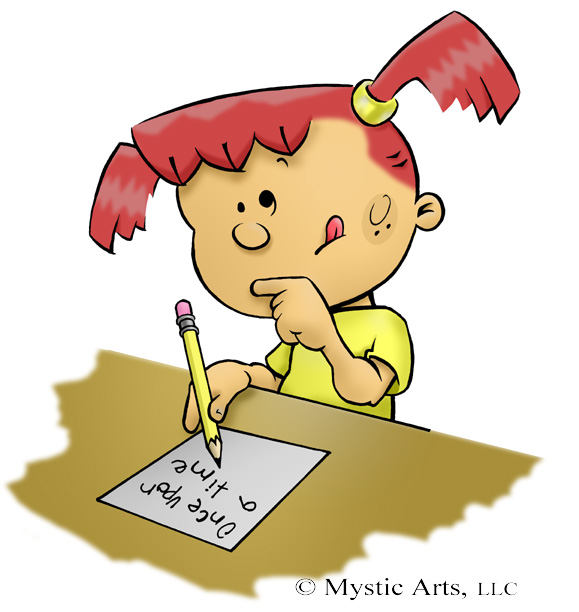 But, remember … there are no ‘rules”.
Get it all together:
Work history – including babysitting; mowing lawns; raking leaves; etc.
Be sure to have complete addresses,  phone numbers and who to contact
Write down details of each of your duties at each job
Volunteer work
Be detailed about all of the activities and duties you performed
Leadership  positions – what did you lead and what did you do?
Sports activities – Captain position?  Team work?  Time management?
Awards and certifications 
References-ASK FIRST!!!  List Name and phone number – have at least 3
Next ..
Organize your personal information
More about References

VIDEO   & Article

Other things to remember:
Ask if you can use a person as a reference first
Use professionals, teachers, pastors, other people who can speak to your work ethic and personal attributes.
DO NOT use family members or friends or someone who might not give you a good reference
Next ..
Your References
More about References

VIDEO   & Article

Other things to remember:
Ask if you can use a person as a reference first
Use professionals, teachers, pastors, other people who can speak to your work ethic and personal attributes.
DO NOT use family members or friends or someone who might not give you a good reference
Next ..
Your References
Putting it all together
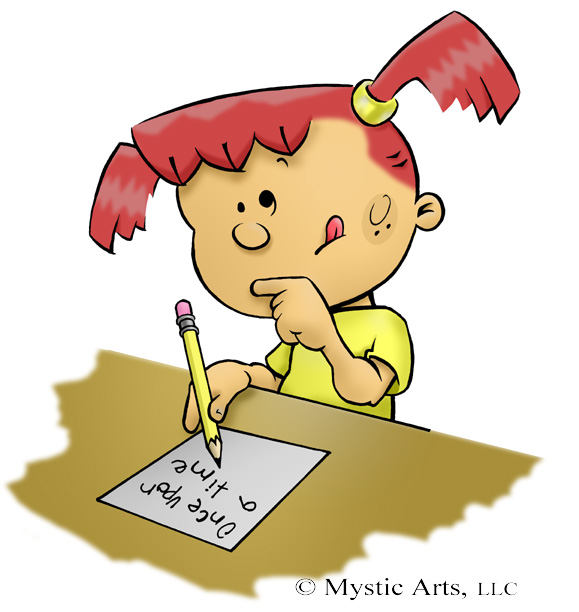 Using Key Words and Your Skills to Customize
Step 1:  Open the job announcemeNt
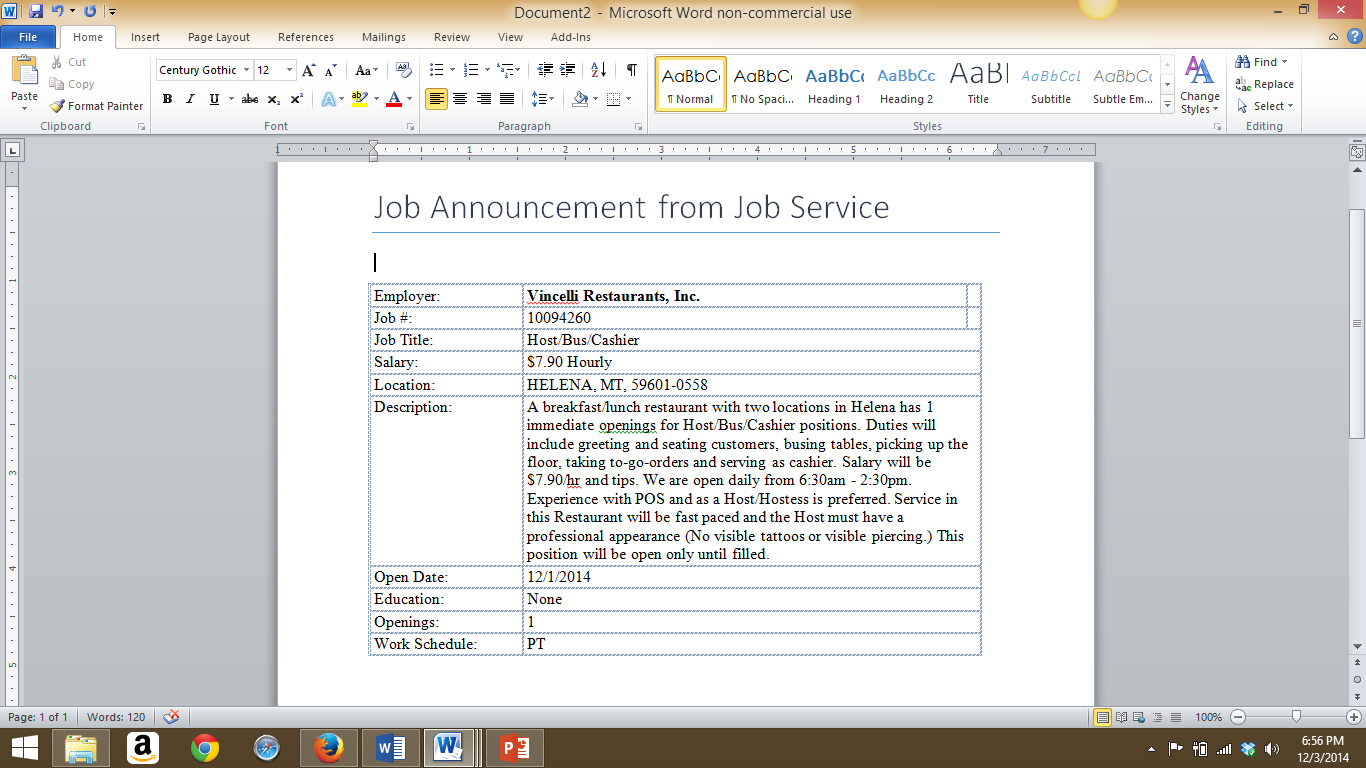 Step 2:  Highlight the KEYWORDS
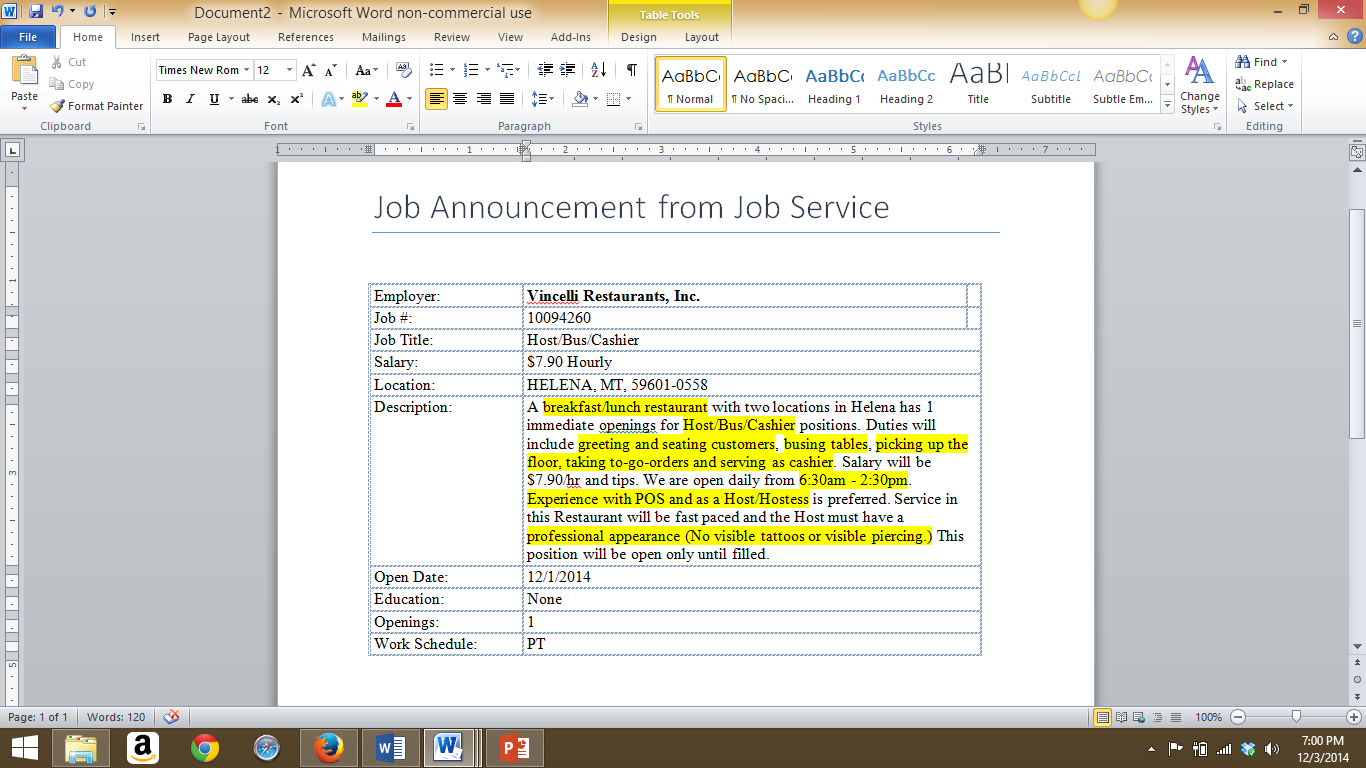 Step 3:  MatchingKEYWORDS with Skills
Putting it all together
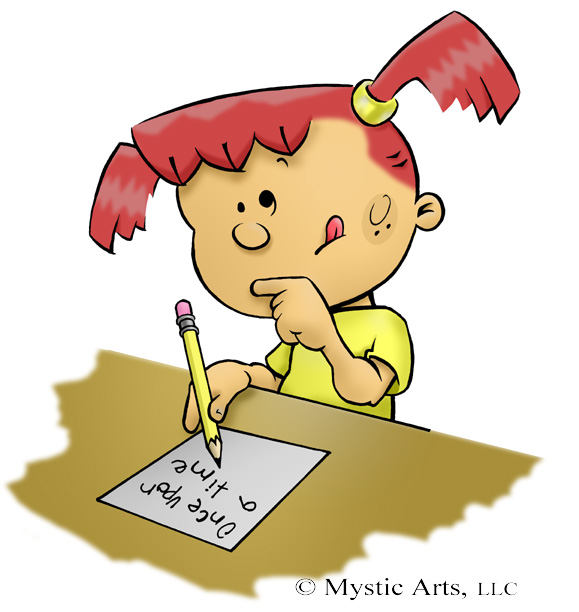 Lets Make the 
Resume
Remember….
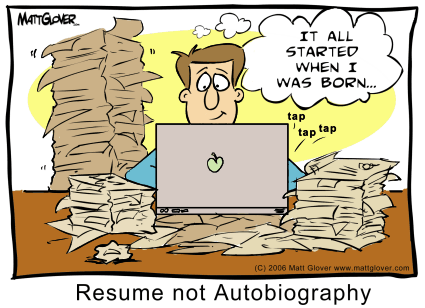 Resume Writing TIPS RevisitedSet a StrategyUse Keywords 	Templates don’t hold up against tailored resumes Modify resume for the job or industry – your audienceClearly, concisely convey your value DO NOT USE: “Responsibilities included” and “I” statementsQuantify when or if possible ($, #, %)
Do 
What
Works
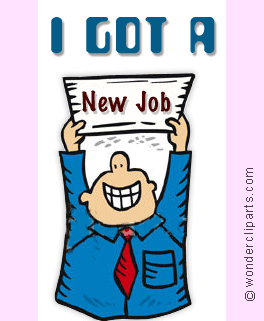 Seeking Career Transition to Bank TellerHonor Roll High School SeniorSeeking Server Position
Headlines
- ~ - 

Taglines
- ~ -

Career Statements
Firefighter 
Dive Rescue |  Technical Rescue | Hazardous Materials | Airport Rescue



Skilled, OSHA Certified Construction Laborer



Fitness and Wellness Assistant
Training in sports, fitness, health and wellness training and education
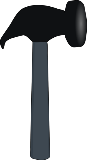 Senior Sales ManagerOperations  -  Marketing  - Merchandizing 
“Increasing Revenue, Enhancing Profitability and Maximizing Productivity”
Holds BA in Psychology/Chemical Dependency and spent 10 years in pharmaceutical sales   AND simultaneously volunteered as a youth counselor. She is burned-out on sales, tired of travel and wants a job  working with youth. Let’s write to her future.BEFORE                                             Denise Smith123 Main Street  Missoula Montana                                                                               406.243.2345  dsmith@gmail.comPharmaceutical SALES MANAGER Ten year multi-national career representing products of three global pharmaceutical industry leaders. Track record of consistent delivery of double-digit revenue and profit growth within highly-competitive healthcare markets. Expertise areas:      Executive Sales Presentations	  Price & Contract Negotiations	  New Product Introduction Sales Budgeting and Reporting	  Marketing Communications	  Territory Management Sales Training and Mentoring	  Business Strategy Design	  Client Recruitment &Retention  ----------------------------------------------------------------------------------------------------------------------------------AFTER:  WRITTEN TO FUTURE                                                                                                                                                    Denise Smith123 Main Street  Missoula Montana                                                                               406.243.2345  dsmith@mail.comyouth counselor  Ten years’ experience serving in youth-focused community non-profit organizations. Proven ability to provide structure, support, and targeted interventions to help teens learn positive decision making, leading to success in their  classrooms, families, and communities. Expertise areas:      Crisis Intervention	 Treatment Planning	 Psycho-Educational Instructor	  Group Facilitation	 Parenting Education	 Chemical Dependency  Trained	 Inter-Agency Relations	 Conflict Resolution	 Community Outreach
Write
to the
Future
not the
past
TELL IT --  Responsible for operation of automotive sales department customer service.SELL IT -- Controlled full strategic, operating, and P&L responsibility for daily management of 2000 employees and a two-site customer service operation supporting $25M in sales in FY2012 for the largest U.S. automotive brake manufacturer.======================================================TELL IT --  Managed large-scale reorganization of Kodak’s largest manufacturing plant.SELL IT -- Spearheaded plant-wide reorganization of Kodak’s flagship manufacturing facility, impacting 1000 staff and generating $450M in sales.  Slashed operating costs 22%, reduced waste 18%, and added $14M to bottom-line profit through implementing lean manufacturing. ======================================================TELL IT --  Answered phones.SELL IT -- Managed 200-line switchboard routing calls to 220 realtors, assisting with sales of commercial, residential, bare land, and investment properties helping to drive  revenue to$50M in FY 2012.
Bullets 
Tell it






SELL IT!
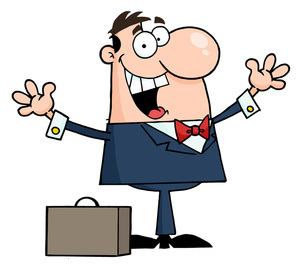 Bullets are …
Accomplishments | Not Job Duties | Key Skills | Left-loaded | High Impact | Quantified
BEFORE 
 Responsible for customer service in automotive sales department.  (….. this is a duty)

 Controlled full management, operations  and P&L for 2000 employees in a customer service department driving sales revenues of $250M for a two-site automotive brake manufacturer.   (…. one word on one line is an “orphan” - avoid them)

OR ….. left load the bullet … 

 Drove $250M in sales revenues for a two-site international automotive brake manufacturer through control of management, operations and P&L  of a 2000 employee customer service department.
MODERN BULLET STYLE

Job title bold with dates on right, employing stair-step style, using keywords to divide bullets, and showcasing parallel writing (active verbs) and color.
SENIOR ACCOUNT MANAGER
Galaxy Air Lines, Houston, Texas (2008--2012)

Transportation, logistics and supply chain company with 20K clients and 100K employees in 100 countries worldwide doing $420M of business annually.

 New Product Development and Brand Management
*  Launched products, services and technologies that generated $15M in new revenue.
*  Created brand management initiative that monetized $2M in assets.
*  Led planning, due diligence and integration of large acquisition ($500M) doubling company size.

  Strategic Planning and Leadership
*  Partnered with CEO to drive corporate-wide strategic planning, growth, acquisition and initiatives.
*  Strategized product and market solutions to ensure competitiveness in  the transportation arena.
TOM SMITH 123 ABC Street  |  Los Angeles, California 59802  |  Cell: (714) 456-1234  |  Tsmith@gmail.com  _______________________________________________________________________1 SAFETY & EMERGENCY MANAGEMENT PROFESSIONAL2  Local    County    State    Federal Agencies3 Top-performing professional with 20 year’s exemplary achievement in metropolitan law-enforcement .
Résumé Options

1 Headline

2 Tag Lines

3 Career Statement

4 Career Summary

5 Core Competencies

6 Career Highlights
4 Distinguished career in city-wide emergency response and safety management operations. Impressive knowledge of responsibilities and interrelationships between federal, state and local jurisdictions. Success in management of budgets, projects and coordination of critical emergency functions to secure short- and long-term goals. Excellent communicator demonstrating logic, focus and critical thinking while remaining calm in crisis and exercising appropriate delegation of responsibility and authority.

       5 Core Competencies:

        Homeland Security Directives	 Strategic and Tactical Planning
        Emergency Preparedness		 Fieldwork and Investigations
        Anti-Terrorism Threat Analysis	 Policies, Programs & Procedures
        Budget and Fiscal Management	 Government and Media Relations
        Human Resources Administration	 Infrastructure & Physical Security 
_________________________________________________________________________
                                                                      6 CAREER HIGHLIGHTS

        Appointed to homeland security leadership  and key law enforcement and position for Los Angeles, 
        California, serving nearly 10 million residents.     

        Collaborated with U.S .Secret Service to launch California’s first Gang Crimes Task Force, creating
        Homeland Security strategy for state Police Divisions and Emergency 911 Operations .
_________________________________________________________________________
PROFESSIONAL EXPERIENCE
Career Goal: Bank Teller                             Organized |  Personable  |  Detailed |  Thorough                                                                                          Seeking to employ two years’ administrative support experience to make a career shift to bank teller. Knowledgeable of principles and processes of attentive customer service and honoring confidentiality. Known for a strong work-ethic and working unshaken under pressure. Detailed and thorough in all work tasks including cash handling, reception, and multi-line phone experience.
HEADLINE
4 Taglines
Career Summary



HEADLINE
4 Taglines
Career Summary



HEADLINE
Career Statement
Career Summary
Firefighter _________________________
Dive Rescue |  Technical Rescue  |  Hazardous Materials  |  Airport Rescue

Proactive personnel and program manager offering 10 years’ firefighting experience.  Confident motivator able to focus efforts of diverse groups on a common goal.  Committed to providing protection programs that reflect the values, diversity, aspirations, and priorities of the community served.   


Certified Fitness and Wellness Professional
Expert in sports, fitness, health and wellness training and education

Energetic, passionate fitness professional dedicated to promoting the benefits of health and wellness. Advanced communication and interpersonal skills with a well-developed ability to motivate others to set and achieve realistic goals. Experience working with college athletes, sports teams, and individuals combining fitness expertise  with outstanding customer service, leadership and organizational abilities.
Denise Grant                          123 Main Street  Missoula Montana 59801  406.243.2345  dgrant@gmail.com________                            Certified Fitness and Wellness Professional                         Expert in sports, fitness, health and wellness training and education
KEYWORDS
Can be …

Talents
Soft Skills
Experience
Competencies
Denise Grant 
                                                                                                     406.243.2345  dgrant@gmail.com
           Certified Fitness & Wellness Professional   Expert in sports, fitness, health and wellness training and education

Energetic, passionate fitness professional dedicated to promoting the benefits of health and wellness. Advanced communication and interpersonal skills with a well-developed ability to motivate others to set and achieve realistic goals. Experience working with college athletes, sports teams and individuals combining fitness expertise  with solid customer service, leadership and organizational abilities. Key experience:                                                           

Walking Program:  Conceived and developed entire walking program, marketing plan, and promotional materials for local mall health and fitness program for retirees.

Fitness Testing:  Lead trainer responsible for acquiring new client health history, assessing fitness level, determining personal goals, and leading bi-weekly private counseling session.
B.A., Biology: Ecology and Evolution majorsMontana State University, Bozeman, Montana, 2012


HARVARD UNIVERSITYBachelor of Arts in Political Science (pre-law), 2011‘summa cum laude’ graduate
Education

Heavy-hitter first
Add honors
Add minors / options
Include BA / BS, etc. 
Graduation Mo/Yr 
Certifications
GPA
Coursework
DEGREE INCOMPLETE or EXPECTEDStudies toward Associate of Arts (A.A.S.) in Computer ScienceMCSE  - Microsoft Certified Systems Engineer, 1997 The Maine College of Technology, 1997-1998Associate of Arts (in progress - 40 hours completed)Cumulative GPA 4.0 in basic accounting and bookkeeping courses   Bachelor of Arts, Japanese - Political Science minorMontana State University, Bozeman, Montana, 2006-2009(90 credit hours completed; 30 credits remain)University of MontanaB.S., Business Administration – Accounting major – Economics minorExpected graduation December 2014
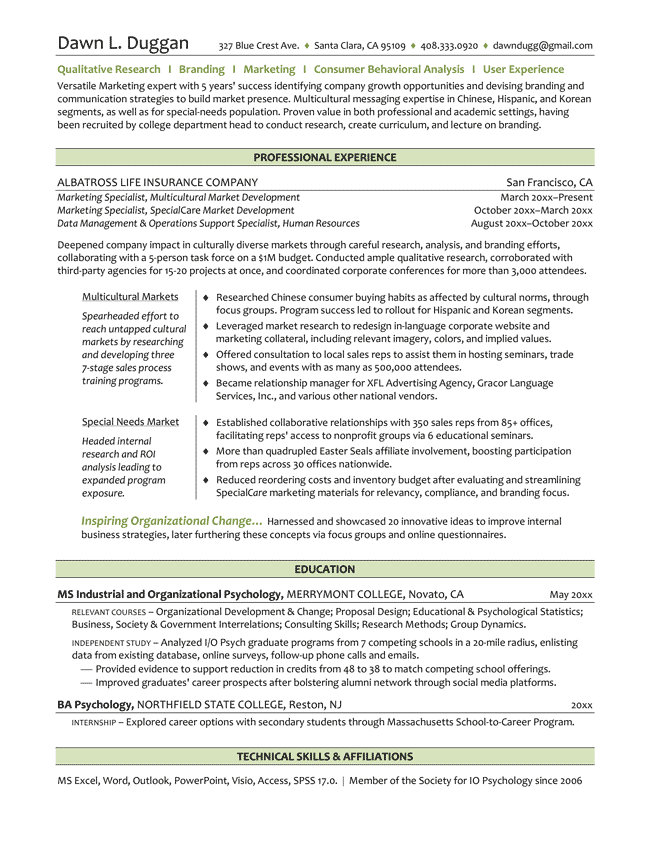 Letterhead	                                 

5 Tag Lines                                        

Branding Statement                        
 (aka Career Summary)

Professional Experience

Job Titles (3 jobs same company) 


Job Summary  (3 lines)                    





Bullets: 2 Column Table                  
(accomplishments, not duties)




EDUCATION  
Degrees split apart
   Relevant coursework added        

   Independent Study added           


Bachelors Degree                             
   Internship added                          


TECHNICAL SKILLS & CLUB
EXAMPLES OF ENTRY LEVEL CUSTOMIZED RESUMES
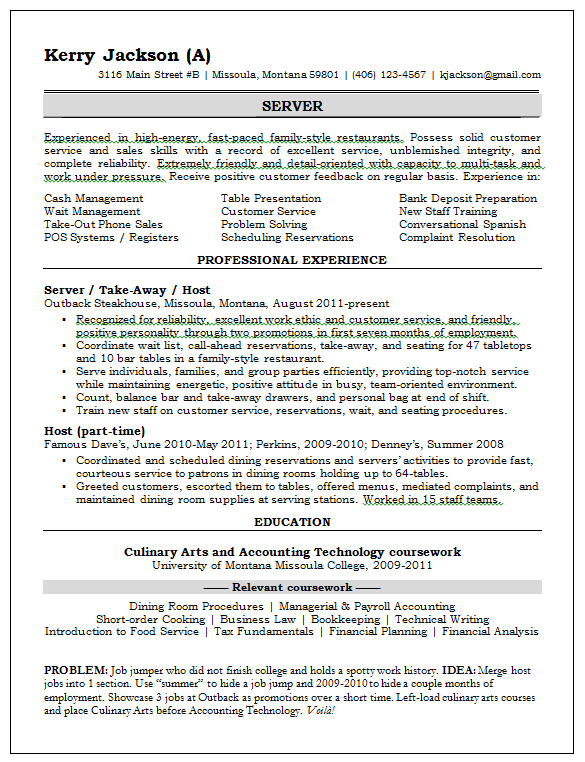 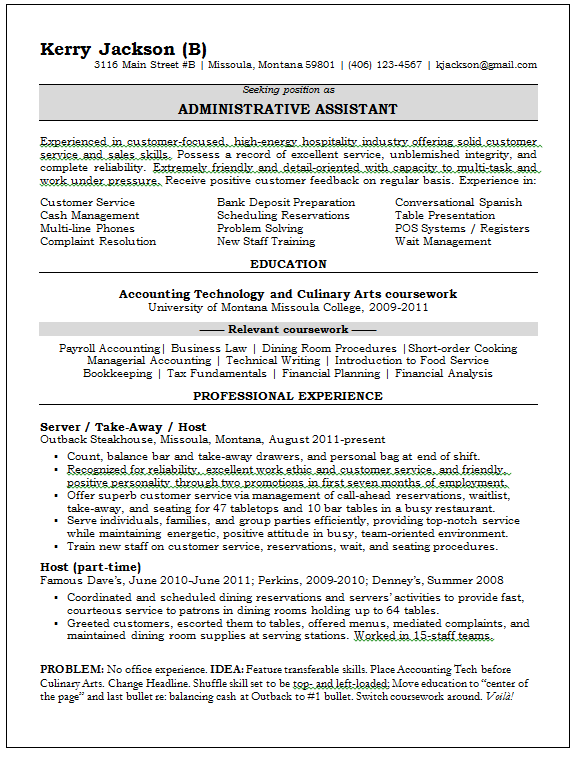 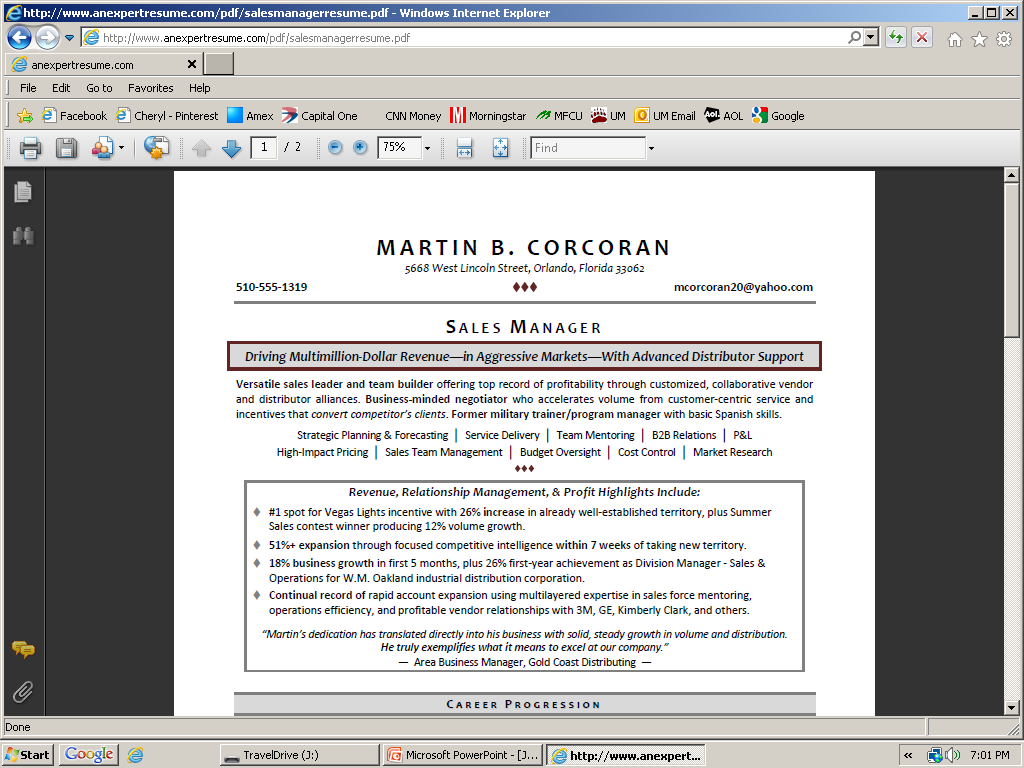 Headline in Small Caps

Career Statement 
In a shadowed box

3-Line Career Summary

10 Key Skills 



Highlights Section







Testimonial
Be One of A Kind,  … not  one in a million.
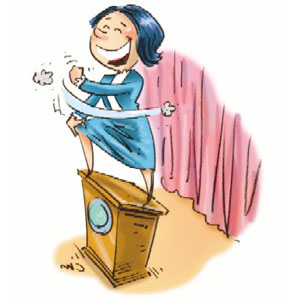 Wait a day to proofread, grammar and spell-check it again with fresh eyes.
Use same font, letterhead, and resume paper for all career documents. 
Their is no room for even won spelling or grammer error.  (gotcha!)